State of the Senate, Governance, and ConsultationWednesday | June 17, 2020 | 9:00-10:30
Presenters
Dolores Davison
ASCCC President
Ginni May
ASCCC Vice President
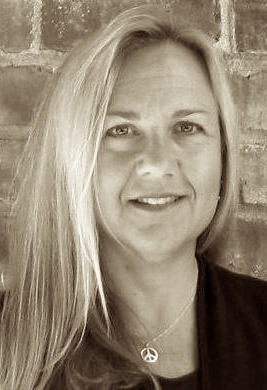 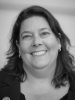 Session Description
Understanding the authority and role of the academic senate, as well as the roles of students, staff, and administrators, is important for ensuring that a college’s governance structure functions well in order to serve its students and the community. This general session is intended to explore the role of the senate in collegial governance processes, discuss how to effectively navigate the community college shared governance landscape, and provide an overview of the structure of governance work being done at the state level.
3
Introduction of the 2020-21 ASCCC Executive Committee and Staff

The rights, responsibilities, and roles of the local academic senate, staff, and students

Academic senates and faculty unions

Governance
Overview
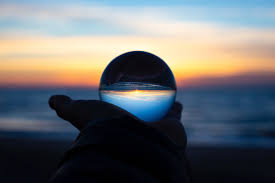 4
ASCCC Executive Committee2020-21
Officers
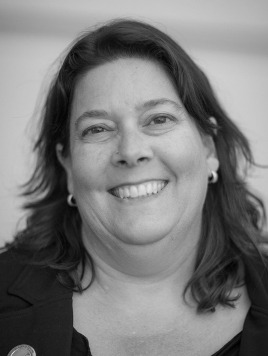 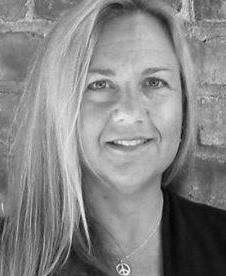 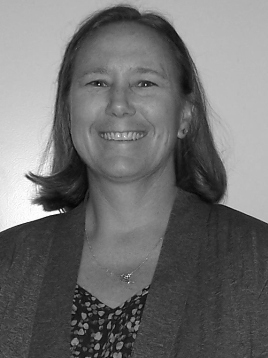 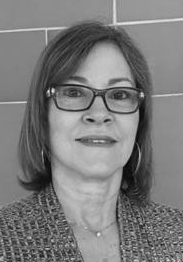 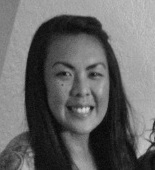 Mayra Cruz
Treasurer
Cheryl Aschenbach
Secretary
Dolores Davison
President
Krystinne Mica 
Executive Director
Virginia May
Vice President
5
ASCCC Executive Committee2020-21
Representatives
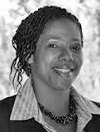 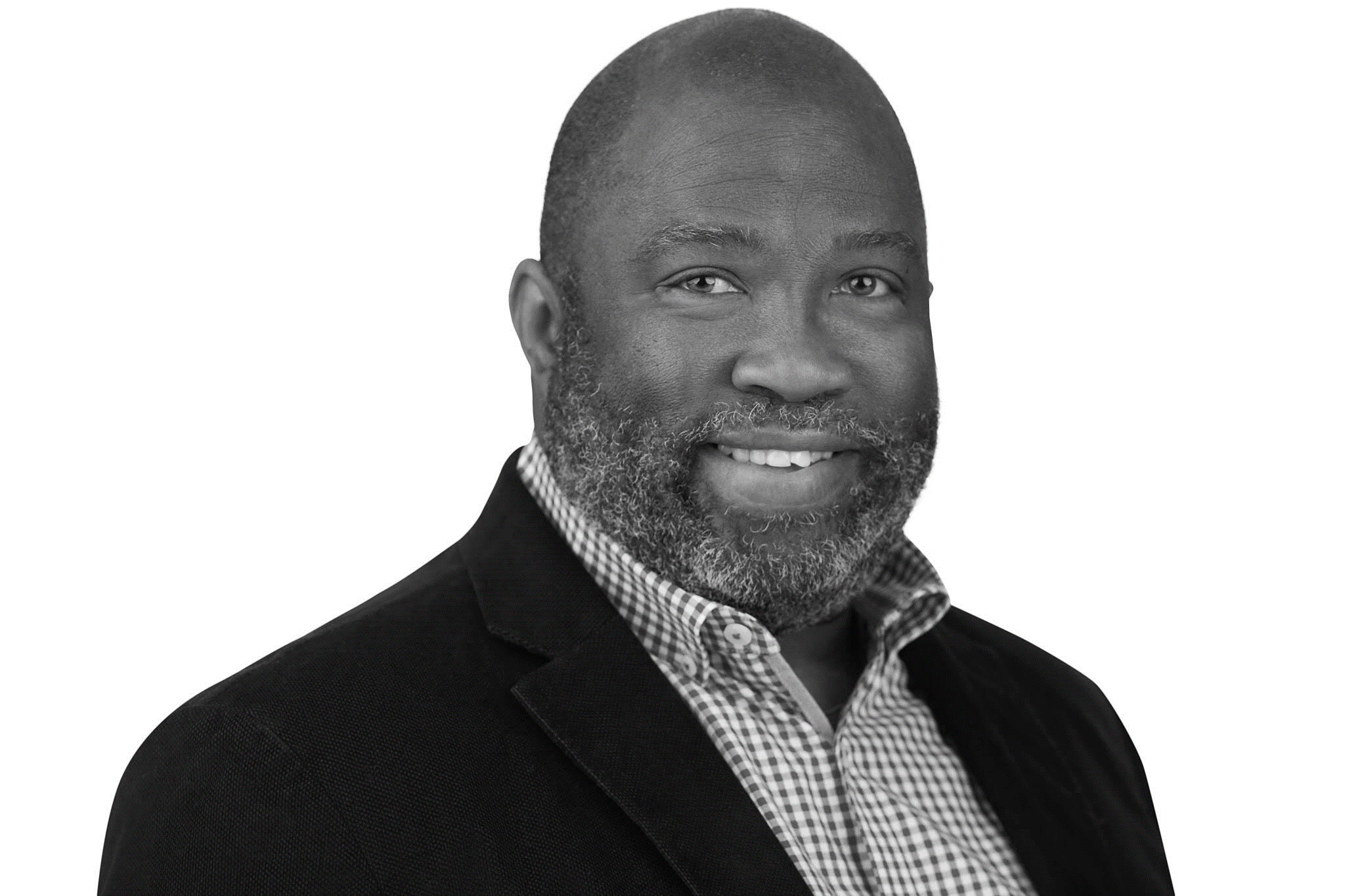 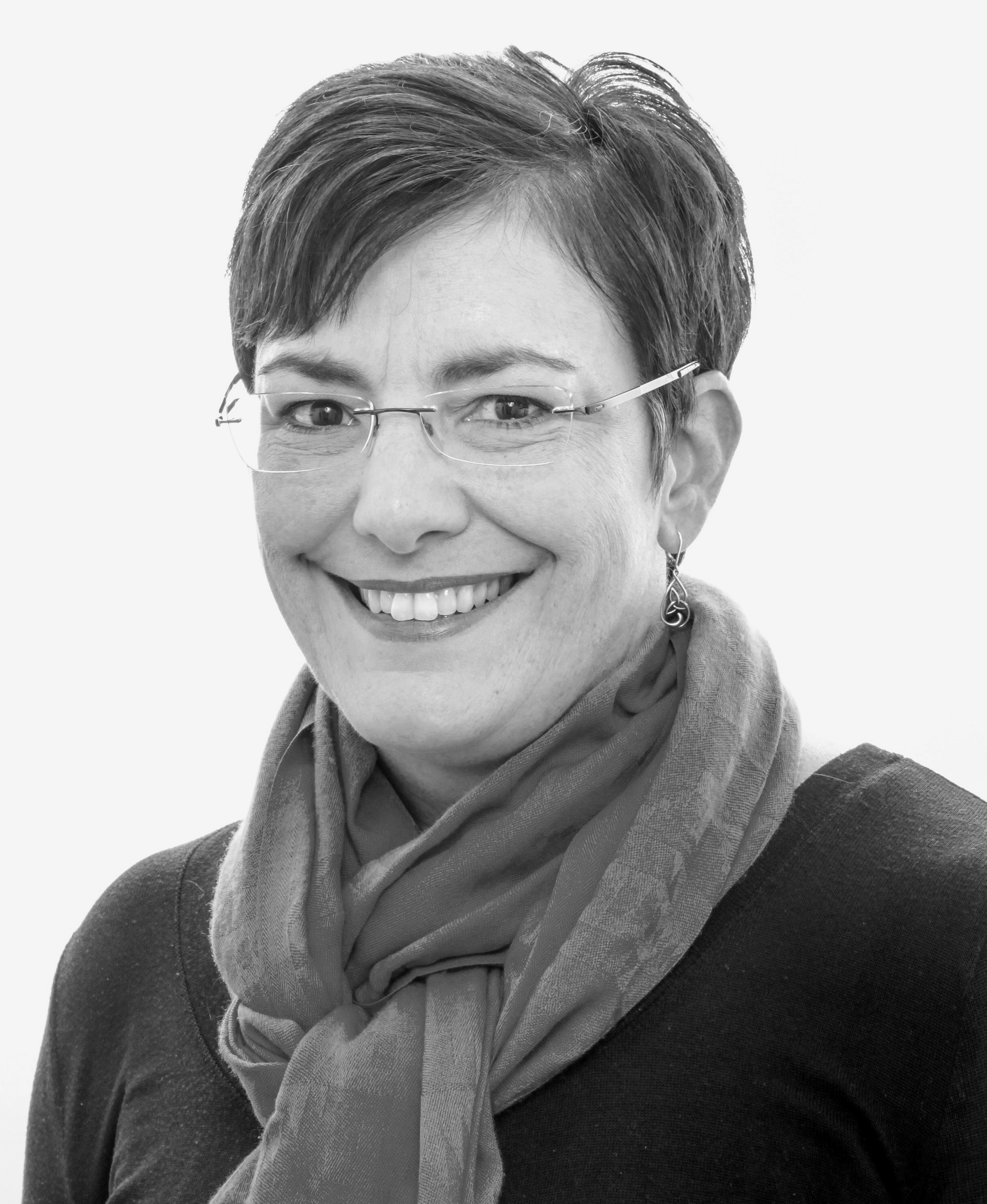 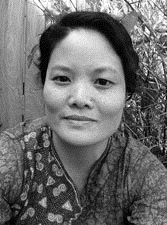 LaTonya Parker
Area D Representative
Julie Oliver
Area A Representative
Robert L. Stewart Jr. Area C Representative
Karen Chow
Area B Representative
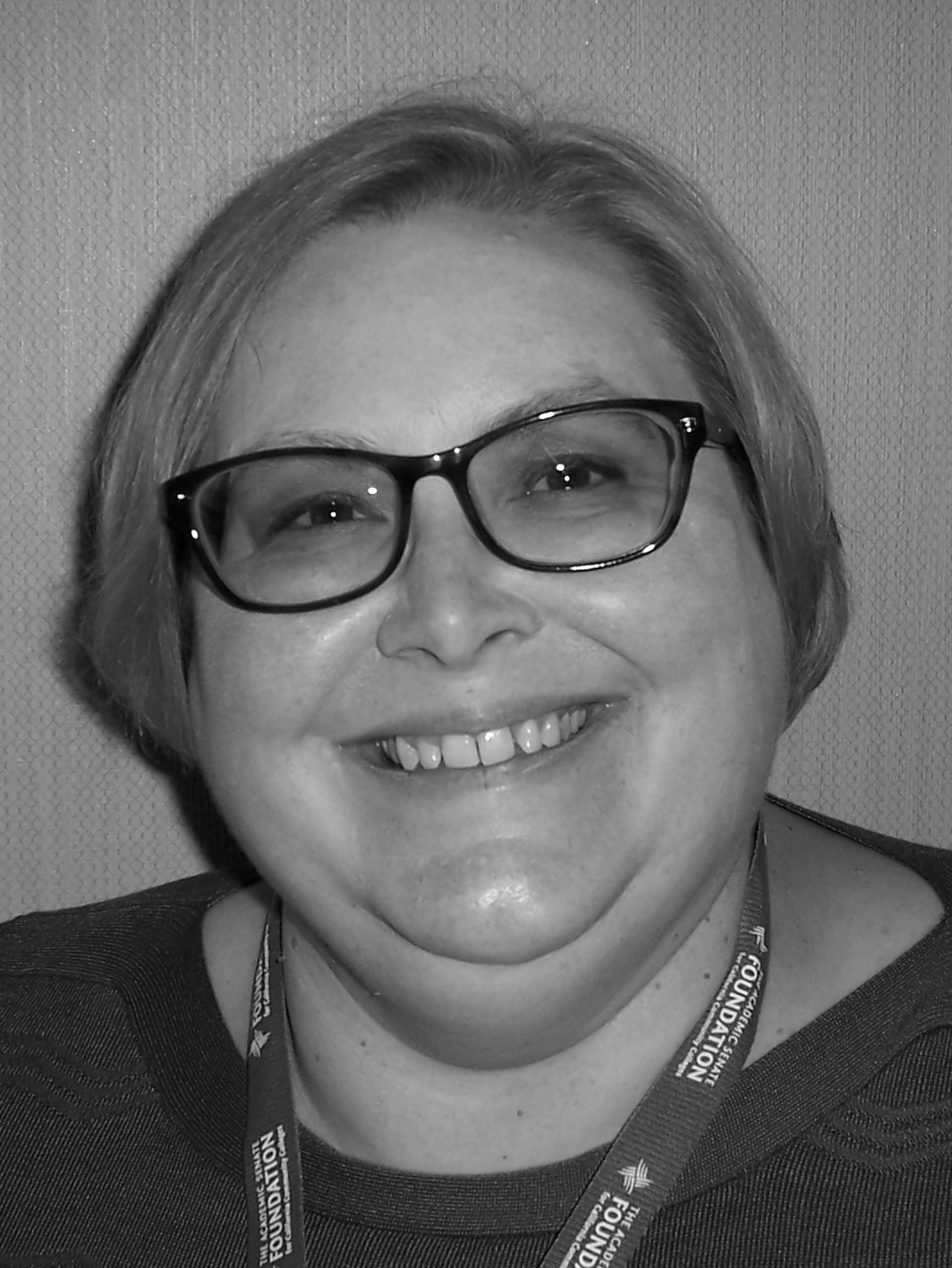 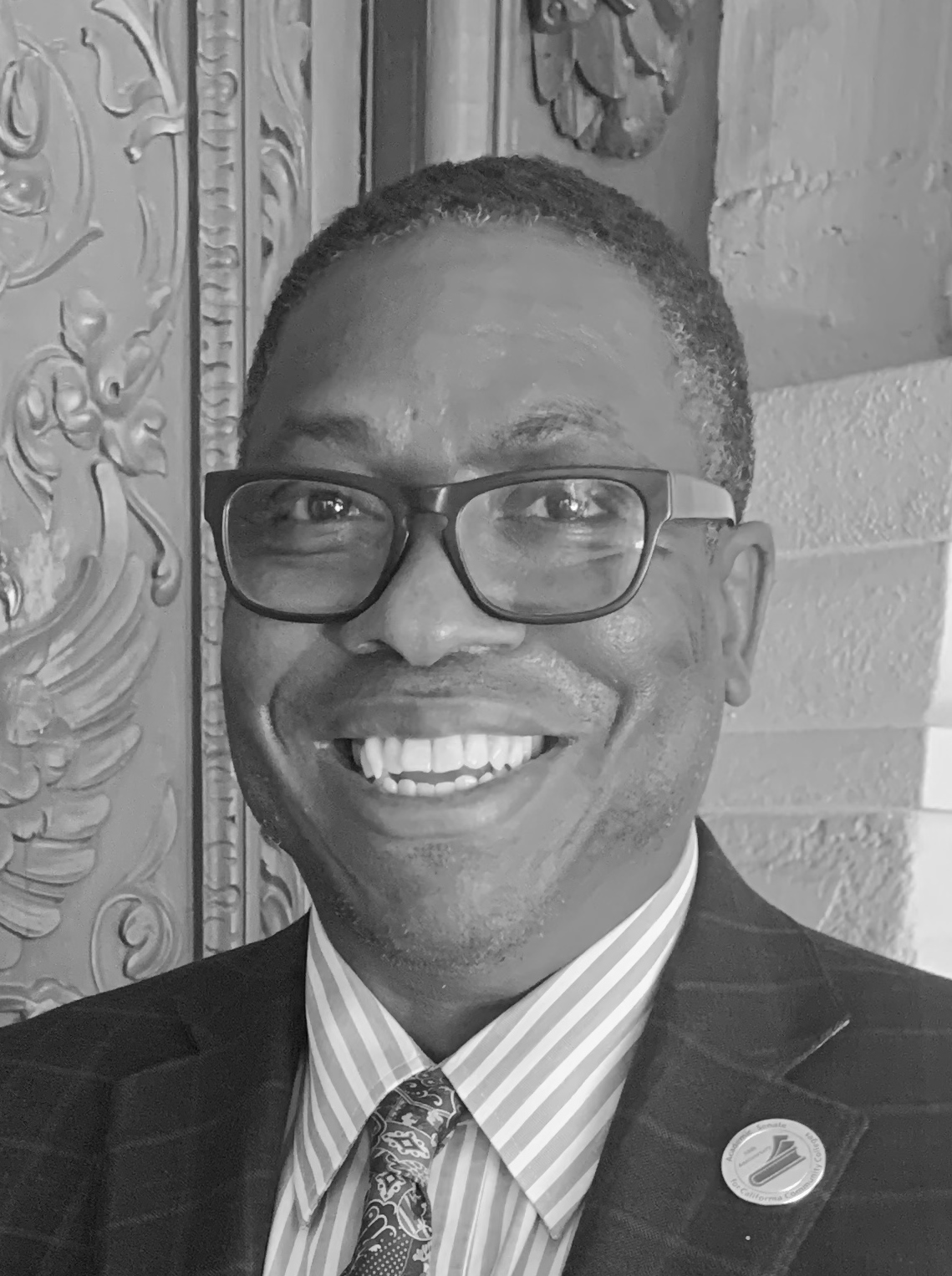 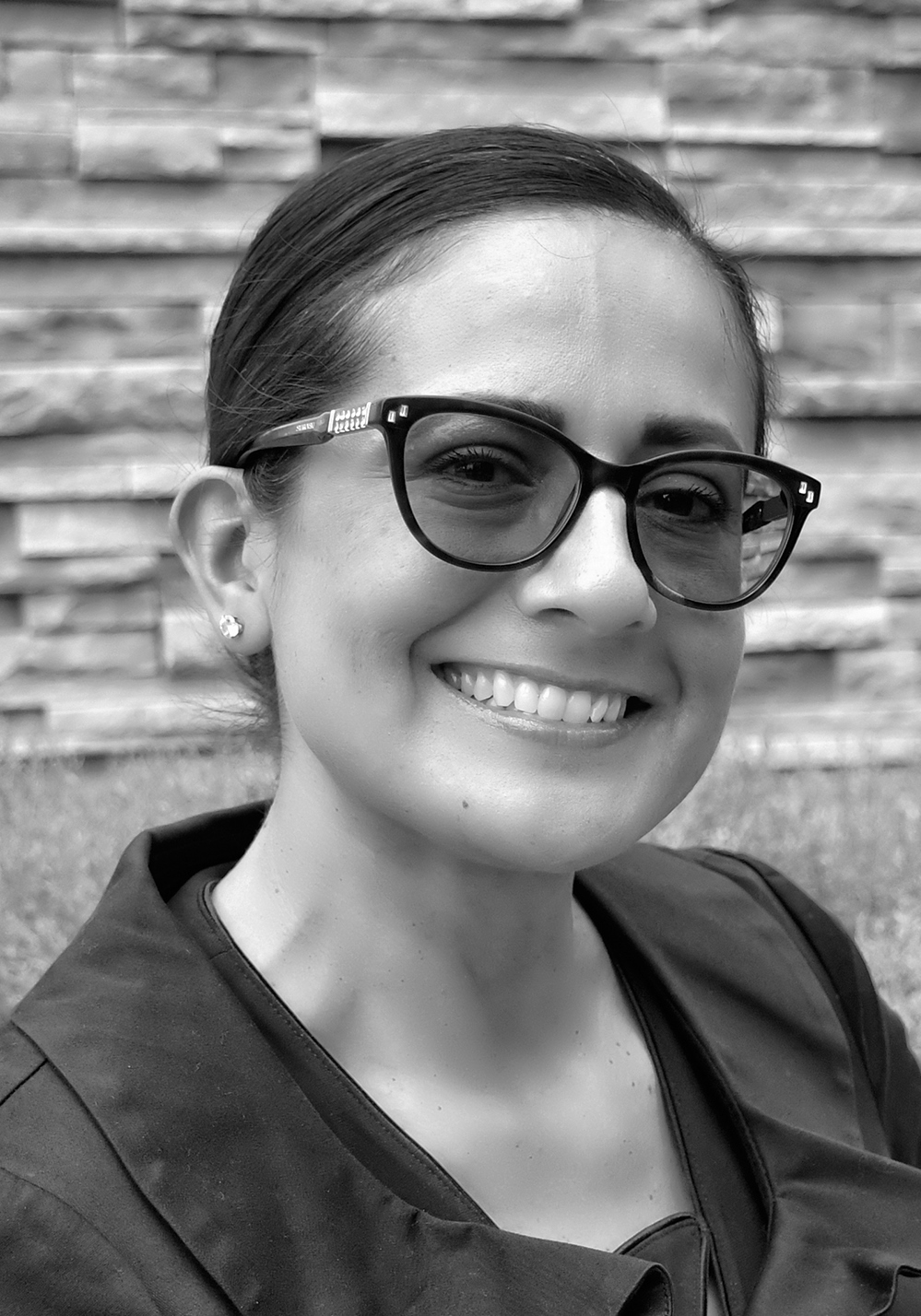 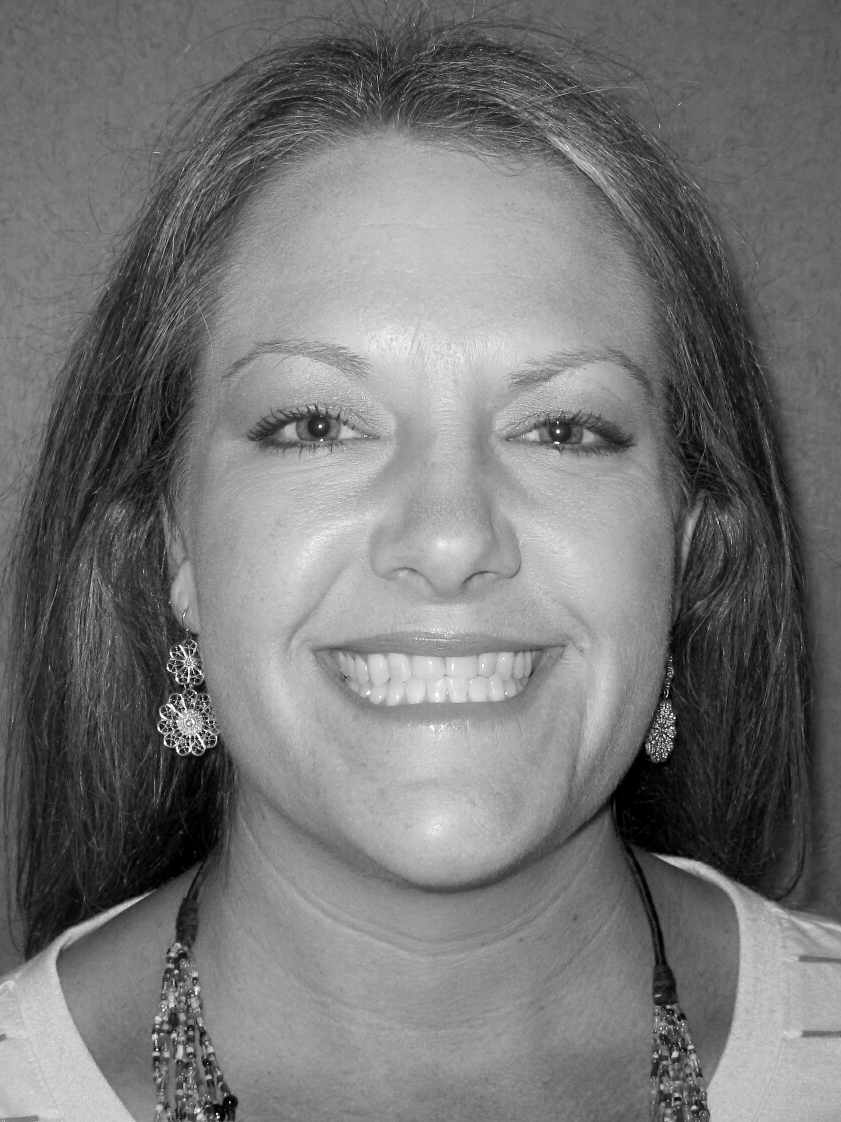 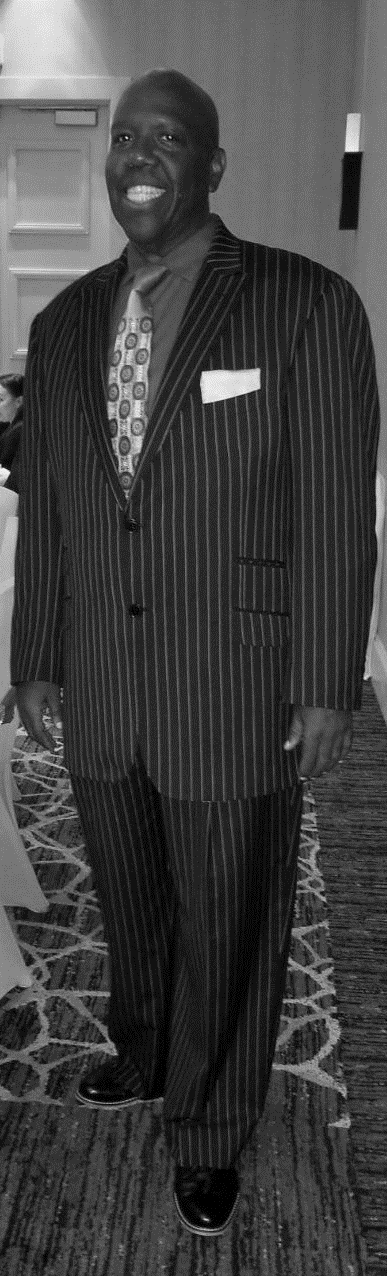 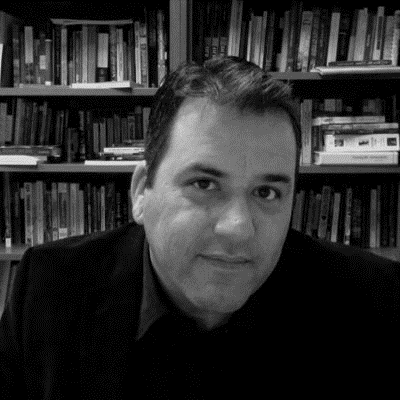 Stephanie Curry
North Representative
Silvester Henderson
At-Large Representative
Sam Foster
South Representative
Michelle Bean
At-Large Representative
Carrie Roberson North Representative
Manuel Velez
South Representative
ASCCC Staff
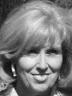 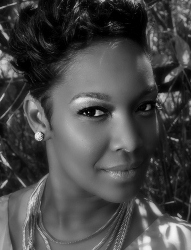 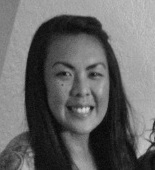 Alice Hammar Director of Finance
Krystinne Mica 
Executive Director
Tonya Davis 
Director of Administration
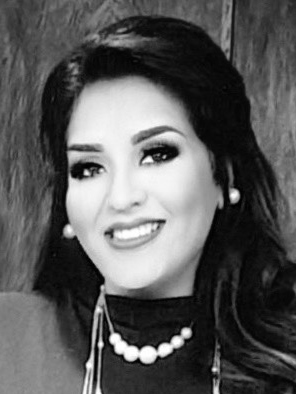 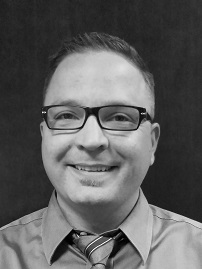 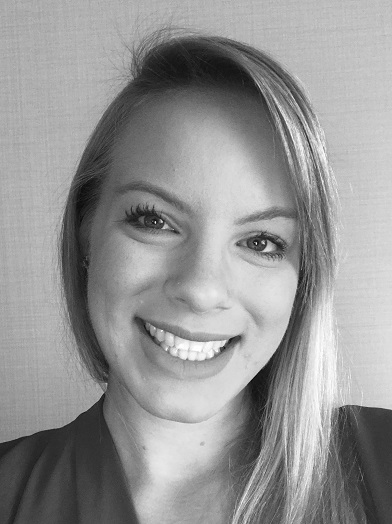 Jennifer Valencia
Program Manager
April Lonero Executive Assistant
Miguel Rother 
Director of Grants & Initiatives
ASCCC Staff
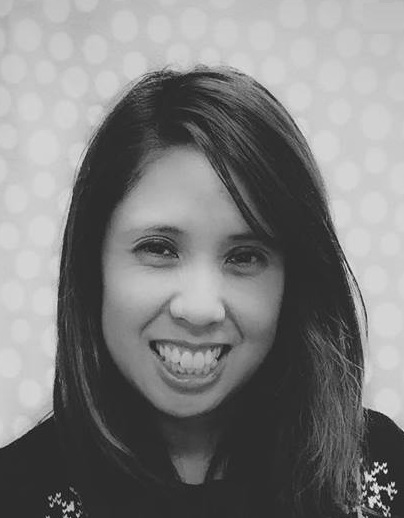 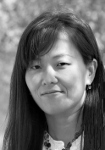 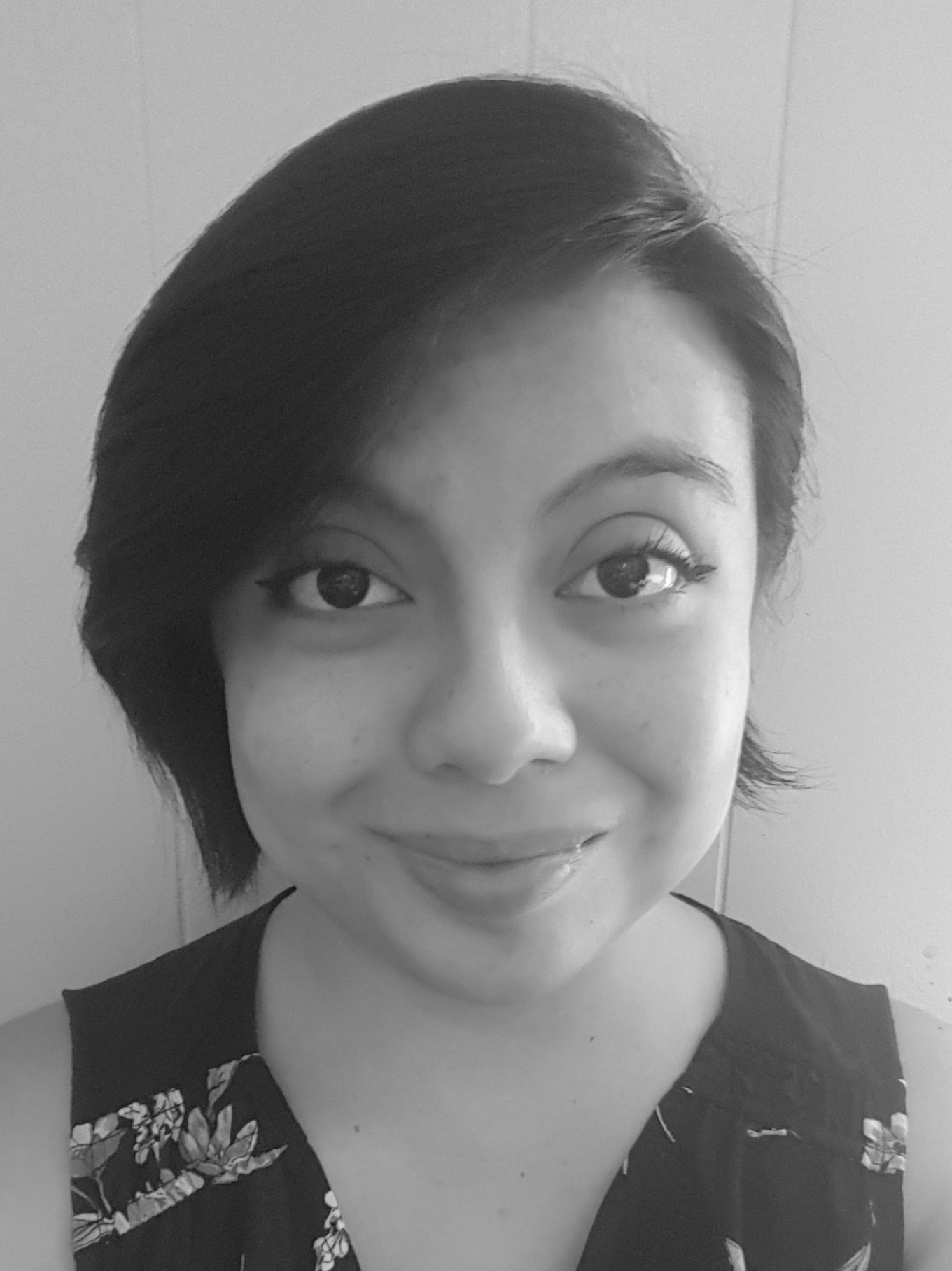 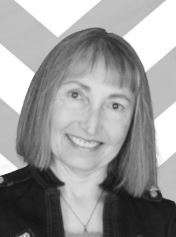 Meuy Rosales
Accounting Clerk II
Selena Silva Program Specialist
Veronica Rey Administrative Assistant
Kyoko Hatano Administrative Assistant
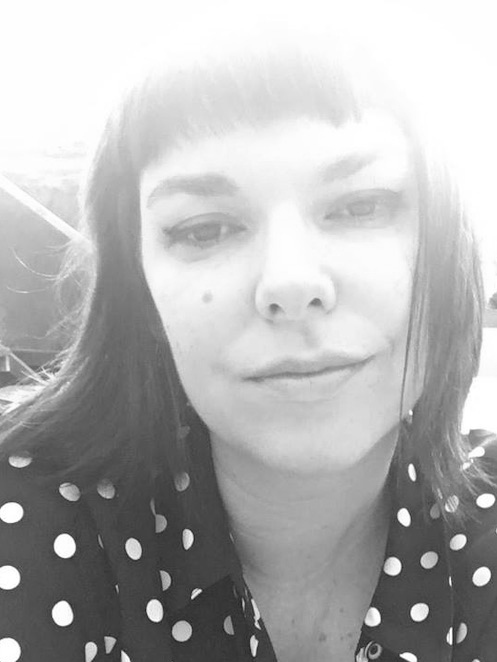 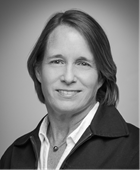 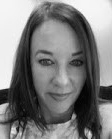 Megan Trader Program Coordinator
Katie Nash
Visual Designer
Edie Martinelli Events Manager
The Rights, Responsibilities, and Roles of the Local Academic Senate, Staff, and Students
Basis…
California Education Code – EDC (or Ed Code)
California Code of Regulations – Title 5, Division 6


What is the difference?
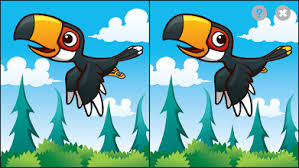 9
Law resulting from legislation
Requires legislation to be changed
Always supersedes Title 5 Regulation
Governance was amended by AB 1725 (Vasconcellos, 1988)
California Education Code
The Law
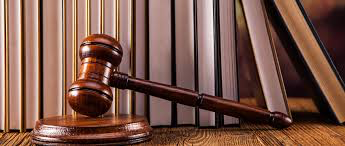 10
[Speaker Notes: AB 1725 not a separate entity; incorporated into Ed Code; intent language – not all made it 
into code, but intent language can help in understanding purpose.  Intent language was used by appellate court in ruling in favor of the Irvine Valley Senate lawsuit against their board over hiring procedures.]
Derived by the California Community Colleges Board of Governors as provided for in Ed Code
Division 6 applies to the California Community Colleges
Regulation with the force of Law
California Code of Regulations
Title 5
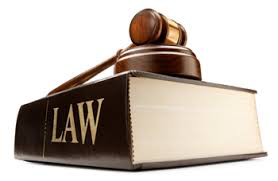 11
EDUCATION CODE §70902 (b)(7)
…the governing board of each community college district shall… ensure… the right of academic senates to assume primary responsibility for making recommendations in the areas of curriculum and academic standards.
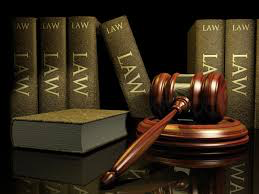 Title 5 §53203: Powers
(a) Governing Board shall adopt policies delegating authority and responsibility to its Academic Senate.
(b) Policies in (a) shall be adopted through collegial consultation with the Academic Senate.
(c) Guarantees the Academic Senate the right to meet with or appear before the board.
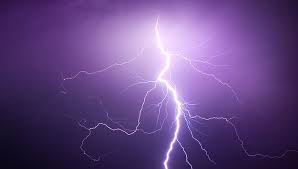 Title 5 §53200: Definitions
(b) Academic Senate means an organization whose primary function is to make recommendations with respect to academic and professional matters.
(c) Academic and Professional matters means the following policy development and implementation matters:
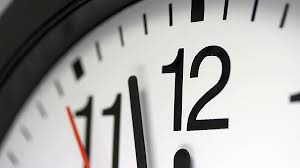 [Speaker Notes: Defined in Title 5 but not Education Code; note that the 2005 appellate court decision 
recognized local senates as having legal standing]
Title 5 §53200 (c): DefinitionsThe “10+1”
Curriculum including establishing prerequisites and placing courses within disciplines
Degree and certificate requirements
Grading policies
Educational program development
Standards or policies regarding student preparation and success
District and college governance structures, as related to faculty roles
Faculty roles and involvement in accreditation processes, including self-study and annual reports
Policies for faculty professional development activities
Processes for program review
Processes for institutional planning and budget development
Other academic and professional matters as mutually agreed upon between the governing board and the academic senate
[Speaker Notes: +1 - Examples may include: Faculty office reorganization; reorganization; classroom usage; marketing plan; efforts 
of the college foundation]
Do you know…
What is the difference between shared/participatory governance and collegial consultation?
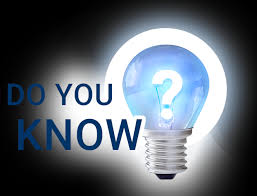 Collegial Consultation and Effective Participation
Shared/participatory governance is not a term in Ed Code nor in Title 5
Governance and decision-making are included in ACCJC accreditation standards
Collegial Consultation (different from consultation) is defined in Title 5 §53200(d)
Effective Participation is defined in several sections of Title 5:
§51023.5(a)
§51023.5(a)(4)
§51023.7(a)
Collegial Consultation(not the same as “consultation”)
Title 5 §53200 (d)...the district governing board shall develop policies on academic and professional matters through either or both of:

Rely primarily upon the advice and judgment of the Academic Senate

Reach mutual agreement with the Academic Senate by written resolution, regulation, or policy

You should be aware of your board policy on 
each of the 10+1.
Title 5 §53203: Powers
(d) The governing board of a district shall adopt procedures for responding to recommendations of the academic senate that incorporate the following:
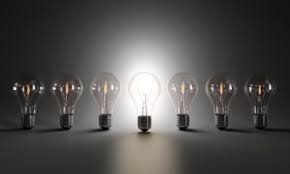 Title 5 §53203: Powers
(1) When rely primarily:

   the recommendations of the senate will normally be accepted, and only in exceptional circumstances and for compelling reasons will the recommendations not be accepted. If a recommendation is not accepted, the governing board or its designee, upon request of the academic senate, shall promptly communicate its reasons in writing to the academic senate.
(2) When mutually agree (and an agreement has not been reached):

Existing policy shall remain in effect except in cases of legal liability or fiscal hardship. 

Board may act, after a good faith effort to reach agreement, only for compelling legal, fiscal, or organizational reasons.
Exceptional Circumstances and Compelling Reasons
These terms mean that … in instances where a recommendation is not accepted the reasons for the board’s decision must be in writing and based on a clear and substantive rationale which puts the explanation for the decision in an accurate, appropriate, and relevant context.

--From Participating Effectively in District and College Governance, ASCCC/CCLC, Fall 1998

Note:
The Governing Board has the final say.
The Governing Board is never prohibited from acting.
Title 5 § 53203 – More Powers
(e) Academic Senate may assume responsibilities and perform functions as may be delegated by the Governing Board.

(f) Appointment of faculty members to college committees shall be made by the Academic Senate in consultation* with CEO or designee; collective bargaining agent may seek to appoint faculty (per local policies and collective bargaining agreements).

	
*Note that “consultation” is not the same as “collegial consultation”.
[Speaker Notes: “Committees” is not defined, but it is can be argued that college workgroups, college task forces, and the like fall under college committees.]
What other matters fall under academic senate purview?
Equivalence to the minimum qualifications (Equivalency) – Ed Code §87359(b)
The process, as well as criteria and standards by which the governing board reaches its determinations regarding faculty members, shall be developed and agreed upon jointly by representatives of the governing board and the academic senate…
Faculty hiring processes – Ed Code §87360
…hiring criteria, policies, and procedures for new faculty members shall be developed and agreed upon jointly by representatives of the governing board, and the academic senate…
Administrative retreat to faculty (determining minimum qualifications areas) – Ed Code §87458(a)
…The process by which the governing board reaches the determination shall be developed and agreed upon jointly by representatives of the governing board and the academic senate…
Establishment of the curriculum committee – Title 5 §55002
…shall be established by the mutual agreement of the college and/or district administration and the academic senate…
[Speaker Notes: The process, as well as criteria and standards by which the governing board reaches its determinations regarding faculty members, shall be developed and agreed upon jointly by representatives of the governing board and the academic senate, and approved by the governing board. The agreed upon process shall include reasonable procedures to ensure that the governing board relies primarily upon the advice and judgment of the academic senate to determine that each individual faculty member employed under the authority granted by the regulations possesses qualifications that are at least equivalent to the applicable minimum qualifications specified in regulations adopted by the board of governors. The process shall further require that the governing board provide the academic senate with an opportunity to present its views to the governing board before the board makes a determination, and that the written record of the decision, including the views of the academic senate, shall be available for review pursuant to Section 87358.]
Effective Participation - Staff
Title 5 §51023.5 (a)
The governing board of a community college district shall adopt policies and procedures that provide district and college staff the opportunity to participate effectively in district and college governance.

Title 5 §51023.5 (a)(4)
Staff shall be provided with opportunities to participate in the formulation and development of district and college policies and procedures, and in those processes for jointly developing recommendations for action by the governing board, that the governing board reasonably determines, in consultation with staff, have or will have a significant effect on staff.
Effective Participation – Students
Title 5 §51023.7 (a) 
The governing board shall adopt policies and procedures that provide students the opportunity to participate effectively in district and college governance.
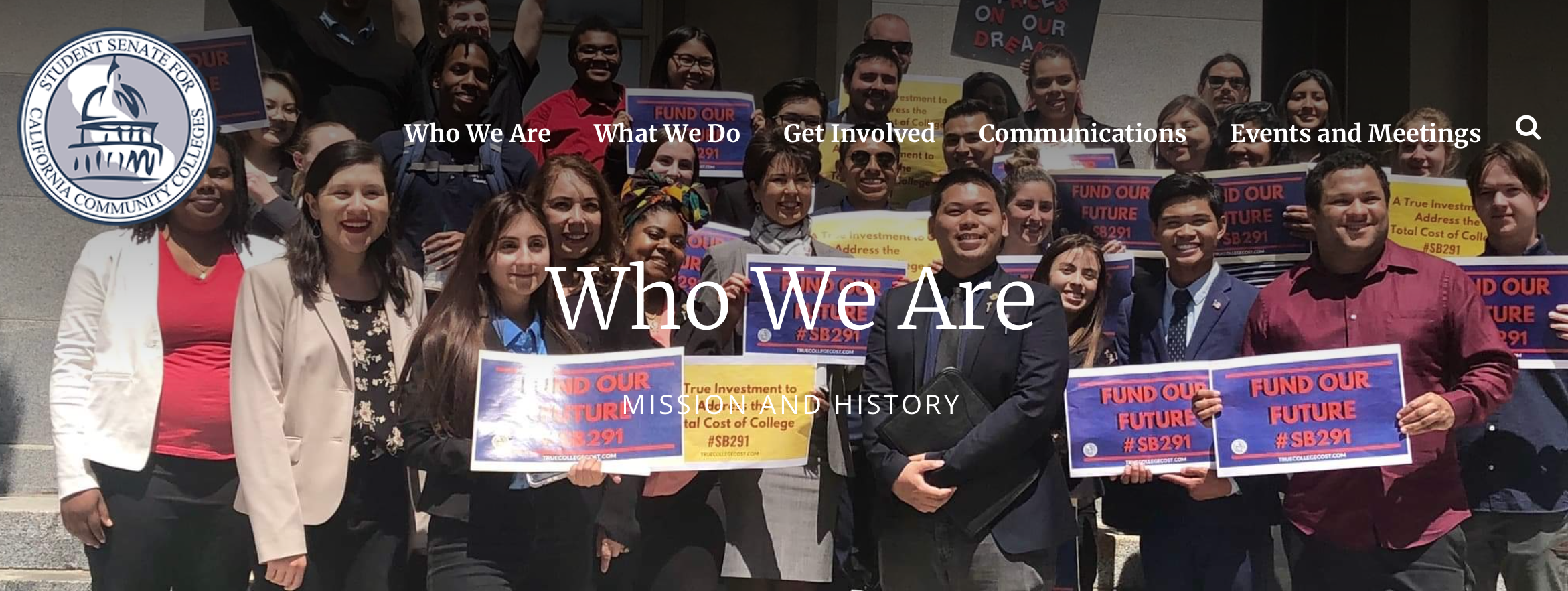 Effective Participation – StudentsThe “9+1”
Title 5 §51023.7 (b) …district and college policies and procedures that have or will have a “significant effect on students” includes the following:

Grading policies
Codes of student conduct
Academic disciplinary policies
Curriculum development
Course/program initiation or elimination
Processes for institutional planning and budget development
Standards and policies regarding student preparation and success
Student services planning and development
Student fees
Any other district or college policy… that will have a significant effect on students
Academic Senates and Faculty Unions
In what areas do the roles of academic senate and faculty unions overlap?
27
Overlapping Areas in Ed Code
Tenure Evaluation Procedures – Ed Code §87610.1(a)
The faculty's exclusive representative shall consult with the academic senate prior to engaging in collective bargaining regarding those procedures.

Faculty Evaluation Procedures – Ed Code §87663(f)
The faculty's exclusive representative shall consult with the academic senate prior to engaging in collective bargaining regarding those procedures.

Faculty Service Areas – Ed Code §87743.2
The exclusive representative shall consult with the academic senate in developing its proposals with regards to faculty service areas.
Senate/Union Relationships
Academic Senate
Academic and professional matters
Consultation
Union
Working conditions and employment situations
Negotiation
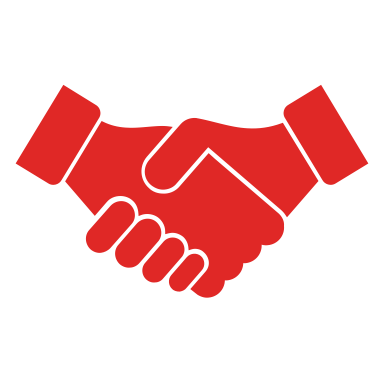 [Speaker Notes: Last General Session is on this topic!]
Governance
At the state level…
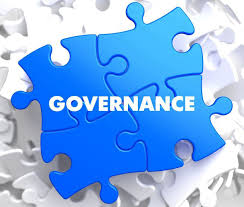 30
Governance at the State Level
The Board of Governors relies primarily upon the advice and judgement of the ASCCC in academic and professional matters.

The appointment of faculty to councils, committees, and task forces established in conjunction with Consultation to deal with academic and professional matters on the systemwide level shall be made by the Academic Senate
Consultation Council
Institutional Representatives
2 CEOs
2 faculty ASCCC
2 students SSCCC
1 CBO
1 CSSO
1 CIO
1 ACHRO
1 trustee
Organizational Representatives
1 ACCCA
1 CTA
1 CFT
1 CCCI
1 CSEA
1 CCLC
1 FACCC
1 CFT/CCE (Council of Classified Employees)
1 CCCAOE
Board of Governors Policy on Consultation Process
Assist the Board of Governors in its statutory roles;
enhance the effectiveness of the colleges in achieving their established mission;
improve trust, communication, and mutual understanding between the systemwide governing body and the districts and institutions;
provide a structure for collaborative leadership that aims to maximize a sense of shared vision and common purpose within the California Community Colleges; and
make educational decisions which are in the best interests of the students, the system, and the State.
California Community College Curriculum Committee (5C)
Purpose and Responsibility
Makes recommendations and provides guidance to the Chancellor’s Office on local and regional implementation of curriculum policy and regulations …, including general education, workforce, & development education programs in credit, non-credit and not-for-credit areas.
Responsible for the development and revision of 
All Title 5 regulations related to Curriculum and Instruction
The Program and Course Approval Handbook (PCAH)
and all other recommendations that require approval by the Board of Governors.
In formulating its recommendations to the Board of Governors, the 5C shall consult with all appropriate constituencies, and shall rely primarily on the advice and judgment of the Academic Senate.
Resources
ASCCC website: https://asccc.org 
California Code of Regulations (Title 5): https://govt.westlaw.com/calregs/Browse/Home/California/CaliforniaCodeofRegulations?guid=I3C0A67A0D48411DEBC02831C6D6C108E&originationContext=documenttoc&transitionType=Default&contextData=(sc.Default)
California Education Code: https://leginfo.legislature.ca.gov/faces/codesTOCSelected.xhtml?tocCode=EDC&tocTitle=+Education+Code+-+EDC
Consultation Council: https://www.cccco.edu/About-Us/Consultation-Council
Board of Governors: https://www.cccco.edu/About-Us/Board-of-Governors 
Procedures and Standing Orders of the Board of Governors, December 2019 Edition: https://www.cccco.edu/-/media/CCCCO-Website/Files/BOG/Procedures-and-Standing-Orders/finalbogstandingorders1212019002final2a11y.pdf?la=en&hash=6CF94DAF9DE1182ABE234A08C77ADDDD9A957C49
35
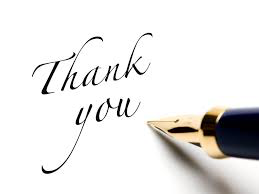 Questions?
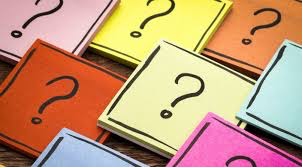 36